Building resilience – first aid
Lesley Gratrix	Jayne Walker
Lisa Jennison	Tim Beuscher
Resilience
the ability of a substance or object to spring back into shape; elasticity.

The capacity to recover quickly from difficulties

Toughness
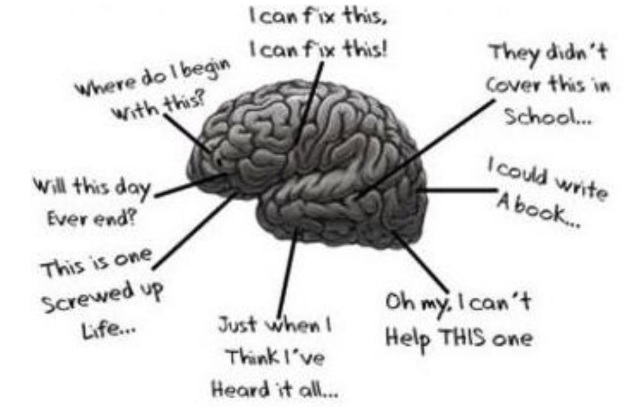 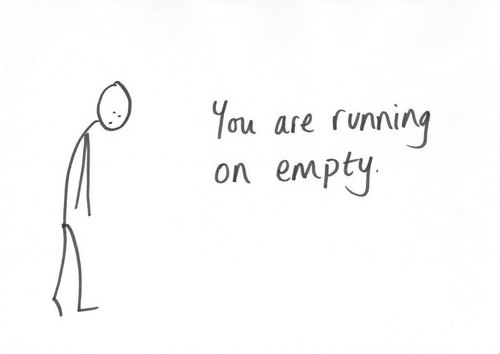 Three step approach to resilience:
Step 1: Resilience is demonstrated by the ability to reflect

Step 2: Voicing concerns and accessing the appropriate guidance

Step 3: Supervision and support and developing oneself
Over to you………….
…. A SWOT analysis
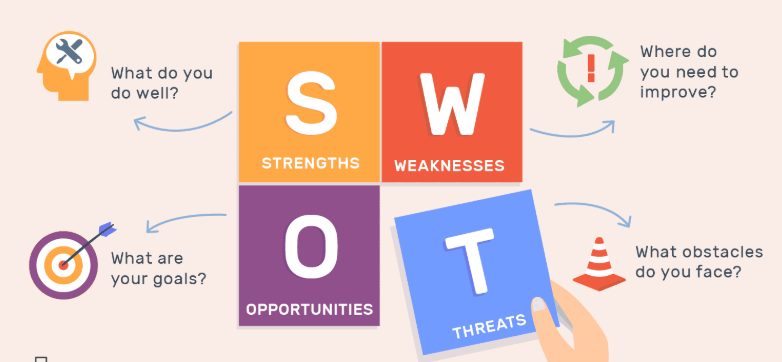 In pairs, pick one step of the three step approach, and undertake a SWOT analysis around it on the handout you have. Be prepared to feedback to the group! Come on now you ask your students to!
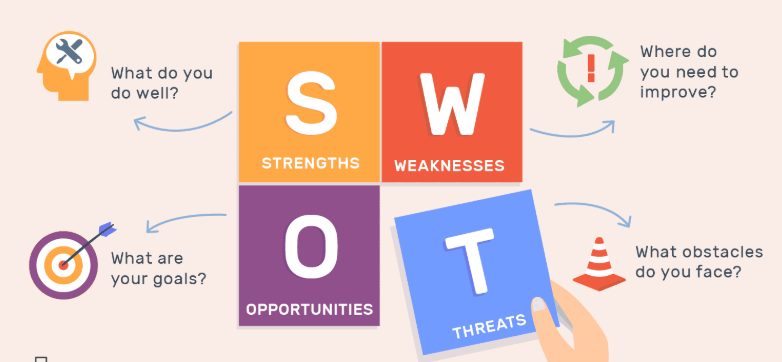 Three step approach to resilience:
Step 1: Resilience is demonstrated by the ability to reflect

Step 2: Voicing concerns and accessing the appropriate guidance

Step 3: Supervision and support and developing oneself
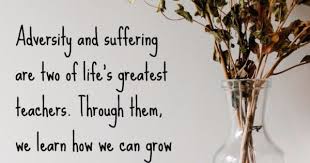 Building resilience

 First aid = sharing solutions
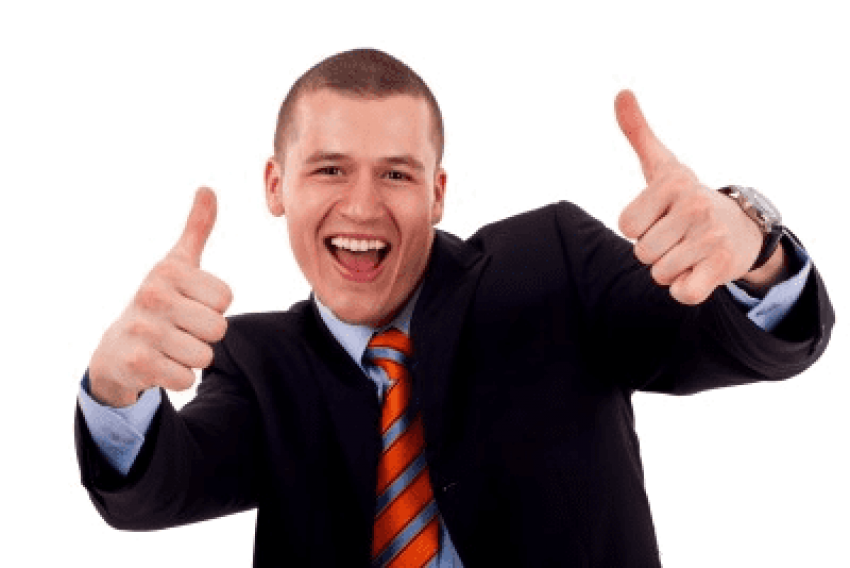